Class 10 – November 22(1) Introduction to the Substantive Law of Cybercrime in Canada(2) Delicious
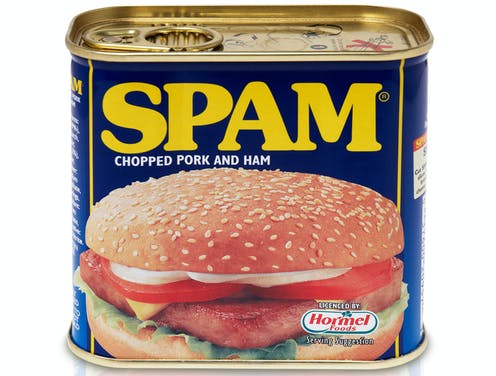 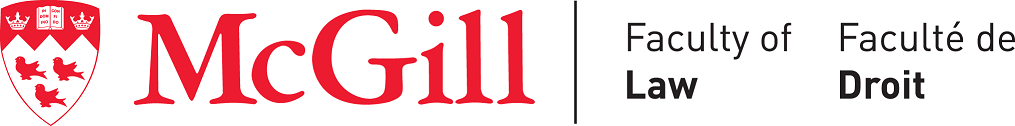 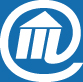 Admin Crap
Course evaluations on Mercury  Just do it
That’s it next week holy f**k!!!11!1!!
Class 10
Essay Notes and Tips
Organize  structure and flow
Make good arguments even if you think I won’t agree with them
 Support those arguments, make assumptions and suppositions when that is not possible
Don’t get bogged down in background info  it’s the analysis I am looking for
Don’t assume I know anything, but assume I know everything
Class 10
[Speaker Notes: Same as last week]
Essay Formalities
McGill Citation Guide
My availabilities during December 
all the time by appointment
December 6 4-7 via Zoom
December 9  11 AM – 2 PM Thomson House
What questions will I answer?
What will I not? (1) research (2) analysis (3) reasoning and (4) interpretation of the law 
Submissions December 15th 3 PM to SAOAssignments.law@mcgill.ca with cc to allen@allenmendelsohn.com or allen.mendelsohn@mcgill.ca
Class 10
Other announcements
Class 10
News Item 1
Dylan Fenton presentation
Class 7
In the News
CRTC hearings begin on Rogers-Shaw deal that would make Big Three telcos even bigger - CBC this morning
“As I have mentioned it previously, this application, and by extension, this hearing, strictly deals with the broadcasting component of the overall transaction announced by Rogers and Shaw.
We understand that the transaction also involves Shaw’s other business lines, including telephone, wireless and Internet services. However, we will not be reviewing any telecommunications-related matters during this hearing as the companies do not require prior approval from the Commission. These elements will be subject to review by the Competition Bureau and Innovation, Science and Economic Development Canada.”- Ian Scott opening statement
Hamilton teenager charged in $46-million cryptocurrency theft
Globe and Mail, Nov 17
Class 10
[Speaker Notes: Hearings focused on broadcast
Also Competition Bureau, department of Innovation, Science and Economic Development  they will look at wireless
ITEM 2  Sara Pesko submissions]
Now where were we…
Class 10
WAIT BUT BEFORE WE PICK UP WHERE WE LEFT OF LAST CLASS I WOULD LIKE TO JUMP BACK IN TIME TO 1, 3 and 5 classes ago
Class 10
More cases!
Recall last week:
Owsianik v. Equifax Canada Co 2021 ONSC 4112 (June 9, 2021) Intrusion upon seclusion did not fly in class action for data brech because no “intrusion”
Now:
Del Giudice v. Thompson, 2021 ONSC 5379 (August 2021)
“a certification motion in a $10.9 billion data breach case that Class Counsel has redesigned into a $240 billion data misappropriation and misuse case”
“Plaintiffs’ cause of action for intrusion on seclusion does not satisfy the cause of action criterion as against Capital One and Amazon Web Services”
 All other claims crap as well, class not certified
Class 10
[Speaker Notes: https://www.canlii.org/en/on/onsc/doc/2021/2021onsc5379/2021onsc5379.html]
Ok now srsly,where were we…
Class 10
Intro to cybercrime in canada (-ish)
Class 10
[Speaker Notes: -ish  because it finds its roots in the Cybercrime Convention]
Cybercrime as per the RCMP
Class 10
[Speaker Notes: Also: Computer as Object vs. Computer as material component]
T.V. TIME!
https://youtu.be/NLb6h_7NAW0
Class 10
Elliot’s Crime
“I started intercepting all the traffic on your network”
“When I decided to hack you”
“I own everything – all your emails, all your files, all your pics” (from Platosboys.com)
Class 10
Treaty Number 185 of the Council of Europe
Signed 2001, effective 2004

“Convention on Cybercrime” (official title)
“Budapest Convention” 
“Budapest Convention on Cybercrime”
Class 10
[Speaker Notes: Note EUROPE]
Budapest Convention
Signed November 2001, effective as of July 1, 2004
Currently 66 nations have ratified
Important non-Euro nations – USA, Canada, Japan, Israel, Australia (22 total)
Important non-signatories – Russia, China, India, Brazil
Class 10
[Speaker Notes: Russia – felt it was an attack on Russian sovereignty
India and Brazil pissed they weren’t invited to draft it]
Budapest Convention – Jurisdiction?
“The Convention on Cybercrime (the Convention), to which Canada is a signatory, requires that each State party prosecute cybercrimes committed within its territory. This means that a country could claim territorial jurisdiction in a case where the computer system attacked is on its territory, even if the perpetrator of the attack is not.”

- Parliamentary report on cybercrime 2011
Class 10
[Speaker Notes: So Foreign nationals attacking Canadian targets  prosecuted under Cdn law]
Budapest Convention – Jurisdiction
Art. 22:
Each Party shall adopt such legislative and other measures as may be necessary to establish jurisdiction over any offence established in accordance with Articles 2 through 11 of this Convention, when the offence is committed:
a. in its territory; or
…
d. by one of its nationals, if the offence is punishable under criminal law where it was committed or if the offence is committed outside the territorial jurisdiction of any State.
Class 10
Budapest Convention – Preamble
The member States of the Council of Europe and the other States signatory hereto…
Convinced of the need to pursue, as a matter of priority, a common criminal policy aimed at the protection of society against cybercrime, inter alia, by adopting appropriate legislation and fostering international co-operation…
Believing that an effective fight against cybercrime requires increased, rapid and well-functioning international co-operation in criminal matters…
Class 10
Budapest Convention – Ch. II
Measures to be taken at the national level
Art. 2 - Each Party shall adopt such legislative and other measures as may be necessary to establish as criminal offences under its domestic law, when committed intentionally, the access to the whole or any part of a computer system without right…
Art. 3 - 	...the interception without right, made by technical means, of non-public transmissions of computer data
Art. 4. - …damaging, deletion, deterioration, alteration or suppression of computer data without right.
Art. 5 - …hindering without right of the functioning of a computer system
Class 10
[Speaker Notes: These are all Section 1 Title 1, 
Nb “Each party shall adopt” part  same for each of these]
Budapest Convention – Ch. II
(Section 1)
Each party shall adopt…
Title 2 – Computer forgery & fraud
Title 3 – Child pornography
Title 4 – Copyright (references WIPO Treaty)
Class 10
Budapest Convention – Ch. II
Section 2 – Procedural Law
Preservation of data, search and seizure, real-time collection of data (!?!?)
 Real-time collection has exceptions however
Class 10
Budapest Convention – Ch. III
International Cooperation:
General Principle of cooperation
Extradition
Mutual Assistance
Sharing Info
Class 10
Canada - 342.1 Criminal Code
Everyone is guilty of an indictable offence and liable to imprisonment for a term of not more than 10 years, or is guilty of an offence punishable on summary conviction who, fraudulently and without colour of right,

(a) obtains, directly or indirectly, any computer service;
(b) by means of an electro-magnetic, acoustic, mechanical or other device, intercepts or causes to be intercepted, directly or indirectly, any function of a computer system;
(c) uses or causes to be used, directly or indirectly, a computer system with intent to commit an offence under paragraph (a) or (b) or under section 430 in relation to computer data or a computer system; or
(d) uses, possesses, traffics in or permits another person to have access to a computer password that would enable a person to commit an offence under paragraph (a), (b) or (c).
Class 10
[Speaker Notes:  All of Budapest Articles 2 through 5 embodied in here]
342.1 Criminal Code - Definitions
computer service includes data processing and the storage or retrieval of computer data; 

computer system means a device that, or a group of interconnected or related devices one or more of which,
(a) contains computer programs or other computer data, and
(b) by means of computer programs,
(i) performs logic and control, and
(ii) may perform any other function;

function includes logic, control, arithmetic, deletion, storage and retrieval and communication or telecommunication to, from or within a computer system
Class 10
Article 6 Budapest Convention
Each Party shall adopt yada yada...

a. the production, sale, procurement for use, import, distribution or otherwise making available of:
a device, including a computer program, designed or adapted primarily for the purpose of committing any of the offences established in accordance with Articles 2 through 5;…
b. Possession of same
Class 10
[Speaker Notes: Nb “device”]
342.2 Criminal Code
342.2 (1) Everyone who, without lawful excuse, makes, possesses, sells, offers for sale, imports, obtains for use, distributes or makes available a device that is designed or adapted primarily to commit an offence under section 342.1 or 430, under circumstances that give rise to a reasonable inference that the device has been used or is or was intended to be used to commit such an offence, is
(a) guilty of an indictable offence and liable to imprisonment for a term of not more than two years; or
(b) guilty of an offence punishable on summary conviction.
Class 10
[Speaker Notes:  Article 6 of the Convention  note DEVICE]
342.1 – R. c. Parent
Peter Baccin-Smith presentation
Class 10
R c. Parent – Actus Reus for 342.1
« l'appelante devait établir que l'intimé avait obtenu des services d'ordinateur, que cette utilisation était interdite et qu'une personne raisonnable placée dans les mêmes circonstances aurait convenu qu'il s'agissait là d'une activité malhonnête » (para. 37)
Class 10
R c. Parent – Mens rea for 342.1
«  il est inutile de considérer l'opinion que l'accusé entretient quant au caractère moral de son acte…. S'engager dans cette voie serait une invitation à juger de la mens rea de l'accusé selon son propre schème de valeurs et le cas échéant de l'acquitter au motif qu'il estime n'avoir rien fait de mal. » (paras. 38-39)

« La poursuite devrait… démontrer une obtention par l'intimé de manière consciente et volontaire des services d'ordinateur. Cela nécessitait la preuve de son intention de poser l'acte prohibé, sachant que son geste était interdit au regard des fins projetées par cet usage. Il s'agit à mon avis de la mens rea requise » (para. 50)
Class 10
“fraudulently and without colour of right” of 342.1
“Fraudulently” means dishonestly and unscrupulously, and with the intent to cause deprivation to another person

“Without colour of right” means without an honest belief that one had the right to carry out the particular action. To establish “colour of right,” one would need to have an honest belief in a state of facts that, if they existed, would be a legal justification or excuse

 Essentials of Canadian Law: Computer Law, 2 ed.
Class 10
s. 430 (1.1) Criminal Code
(1.1) Everyone commits mischief who wilfully
(a) destroys or alters computer data;
(b) renders computer data meaningless, useless or ineffective;
(c) obstructs, interrupts or interferes with the lawful use of computer data; or
(d) obstructs, interrupts or interferes with a person in the lawful use of computer data or denies access to computer data to a person who is entitled to access to it.

Nb sentences  cause “danger to life”? Life imprisonment.
Class 10
[Speaker Notes: 430(1.1)(c) and (d)  DDoS attack?]
Other “Cybercrimes”…
163.1 Child pornography distribution
327 obtaining telecommunications services free of charge
172.1 luring a minor via telecommunication to commit any number of crimes
402.2 identity theft 
(…)
Prof. Alana Maurushat  anything can be a cybercrime (technology as instrument)
Class 10
Back to Elliot’s Crime
“I started intercepting all the traffic on your network”
“When I decided to hack you”
“I own everything – all your emails, all your files, all your pics” (from Platosboys.com)
Class 10
Elliott’s Defense?
“That's the part you were wrong about, Rohit.
I don't give a shit about money.”

“But I'm only a vigilante hacker by night.
By day, just a regular cyber-security engineer”
Class 10
Class exercise – groups!
Would Elliot be guilty under s. 342.1? 430 (1.1)?
Class 10
[Speaker Notes: Note – link to 324.1 on am.com/mcgill]
Elliott’s defense per R c. Parent
«  Le fait que l'intimé ait cru que la fin justifiait le moyen dénoncé et qu'il n'était pas à l'époque animé par aucune forme de turpitude morale ne pouvait en l'espèce constituer un moyen de défense. » (para. 67)
Class 10
SPAM SPAM SPAM EGGS SAUSAGE AND SPAM – When selling you stuff online clashes with your privacy rights
CASL – Canada’s Anti-Spam Law
An Act to promote the efficiency and adaptability of the Canadian economy by regulating certain activities that discourage reliance on electronic means of carrying out commercial activities, and to amend the Canadian Radio-television and Telecommunications Commission Act, the Competition Act, the Personal Information Protection and Electronic Documents Act and the Telecommunications Act
Class 10
SPAM is a problem!
Class 10
SPAM is a problem
The term spam is derived from the 1970 "Spam" sketch of the BBC television comedy series Monty Python's Flying Circus. The sketch, set in a cafe, has a waitress reading out a menu where every item but one includes Spam canned luncheon meat. As the waitress recites the Spam-filled menu, a chorus of Viking patrons drown out all conversations with a song, repeating "Spam, Spam, Spam, Spam… Lovely Spam! Wonderful Spam!“ (Wikipedia, “spamming”)
Class 10
The Anti-SPAM Law is also a problem
“Clear as mud”
- Canadian Lawyer Magazine, Jan. 20, 2014
“Ought to be scrapped and replaced with something balanced and workable”
- BarrySookman.com, March 1, 2013
“Is Canada’s Anti-Spam Law a joke? Yes. Yes it is.”
- AllenMendelsohn.com, Jan. 18, 2014
Class 10
So why should we care?
$ 10,000,000 fines!

Big business for lawyers!
Class 10
The Anti-Spam Law not just Spam
S. 6  Sending Commercial Electronic Messages (includes traditional spam)
S. 7  Altering transmitted data en route
S. 8  Installation of computer programs

 Can’t do any of these without consent of recipient / computer owner
Class 10
Sections 7 and 8
Class 10
The 3 basics of CASL
“Commercial Electronic Message” (CEM) which includes e-mails (but a lot more)
You need prior consent  to send a CEM
CEM form requirements
Class 10
i. CEMs – s. 1(2)
“an electronic message that ... it would be reasonable to conclude has as its purpose, or one of its purposes [ed.’s emphasis], to encourage participation in a commercial activity, including:”
(a) offers to purchase, sell, barter or lease a product, goods, a service, land or an interest or right in land;
(b) offers to provide a business, investment or gaming opportunity;
(c) advertises or promotes anything referred to in paragraph (a) or (b); or
(d) promotes a person, including the public image of a person, as being a person who does anything referred to in any of paragraphs (a) to (c), or who intends to do so.
Class 10
“Electronic message”
sent by any means of telecommunication, including a text, sound, voice or image message
Class 10
“Commercial Activity” (s. 1 def.)
“means any particular transaction, act or conduct or any regular course of conduct that is of a commercial character, whether or not the person who carries it out does so in the expectation of profit…”
Class 10
CEM?
Dear Clients and Friends,
We wanted to let you know about this important new bulletin under the Income Tax Act that may affect you. Here are the details (…)

Contact Me Joseph Green of our firm, he’s great at tax law and can help you understand the bulletin.
Sincerely,
Gratton Graham & Green, s.e.n.c.
Class 10
“Sent to an electronic address”
electronic address means an address used in connection with the transmission of an electronic message to
(a) an electronic mail account;
(b) an instant messaging account;
(c) a telephone account; or
(d) any similar account. [ed.’s emphasis]
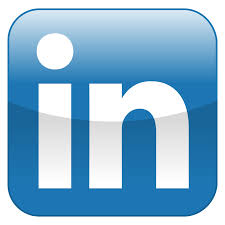 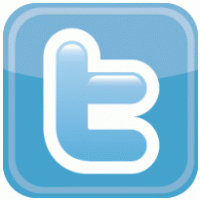 Class 10
ii. Consent
Express Consent
Implied Consent (s. 10(9))
10 (1) A person who seeks express consent for the doing of an act described in any of sections 6 to 8 must, when requesting consent, set out clearly and simply the following information:
(a) the purpose or purposes for which the consent is being sought;
(b) prescribed information that identifies the person seeking consent and, if the person is seeking consent on behalf of another person, prescribed information that identifies that other person; and
(c) any other prescribed information.
Existing business or non-business relationship in previous 2 years
Inquiry made in last 6 months
Email conspicuously published
“Business card” consent
(applies to s. 6 CEMs only)
Class 10
ii. Consent
Express Consent
Implied Consent
Lasts forever, or until consent withdrawn
 Only lasts 2 years
Class 10
Express consent
Name of the person asking for consent
Purpose for seeking consent
Message that you can “withdraw consent anytime”
Contact information (i. electronic and ii.snail mail)
Class 10
iii. CEM Form Requirements (s. 6(2))
Name  / organization of sender
If sent by 3rd party, name / organization of person on behalf of whom CEM is sent and message that  “___ is sending this CEM on behalf of ___”
Information to “readily contact” sender  snail mail AND phone or email or web address (or link thereto)
Unsubscribe mechanism (with its own requirements, see s. 11(1))
Class 10
iv. Other CASL notes - Application
CASL applies to everyone and not just businesses – individuals, not-for-profit organisations, incorporated and non-incorporated businesses are all covered (see person definition s. 1)
CASL does not apply to a telecommunications service providers who merely enable the transmission of a message (s. 7)
Class 10
iv. Other CASL notes - Exceptions
The legislation does not apply to CEMs that are:
Sent by an individual with a personal or family relationship to the recipient 
Sent within an organisation or between organisations that have a relationship (the “B2B exception”)
Sent in response to a complaint or enquiry
Other exceptions are also set out in the Regulations (e.g. charitibale donations requests)
Express or implied consent is not required if the message:
Is only a quote or estimate that was requested by the recipient 
Relates to a commercial transaction previously agreed to by the recipient 
Provides warranty or product recall information
Provides factual information relating to a product or ongoing service
Class 10
iv. Other CASL notes - Extraterritoriality
12 (1) A person contravenes section 6 only if a computer system located in Canada is used to send or access the electronic message.

See e.g. Undertaking: ANCESTRY IRELAND UNLIMITED COMPANY
CRTC File No.: 9090-2017-00480
(insufficient unsubscribe mechanism)
Class 10
iv. Other CASL notes – Enforcement
From OPC Website:
“The Office of the Privacy Commissioner of Canada (OPC) shares responsibility for enforcing CASL with the Canadian Radio-television and Telecommunications Commission (CRTC) and the federal Competition Bureau.”

 fightspam.gc.ca to submit complaints
Class 10
iv. Other CASL notes - $$$$
Do not call them fines!
Call them Administrative Monetary Penalties (AMPs)

20(2) The purpose of a penalty is to promote compliance with this Act and not to punish. (emphasis added)
Class 10
iv. Other CASL notes - $$$$
AMPs:

20(4) The maximum penalty for a violation is $1,000,000 in the case of an individual, and $10,000,000 in the case of any other person.
Class 10
We’re not F*ing around here
Porter Airlines – $ 150,000 
Rogers Media – $ 200,000 
CEO Brian Conley - $100,000
Amazon - $ 1,150,000 (incl. Competition Act violations)

CompuFinder – $ 1,100,000 (at first, stand by…)
William Rapanos – $ 15,000 (stand by)
Class 10
iv. Other CASL notes – Can I Sue?
“Private Right of Action” (s. 47)

 Intended to come into force July 1, 2017 (CASL July 1, 2014), but they changed their minds at the last minute (literally!), still not in force
Class 10
Final CASL text note – WTF???
s. 1(3):

An electronic message that contains a request for consent to send a message described in subsection (2) is also considered to be a commercial electronic message.
Class 10